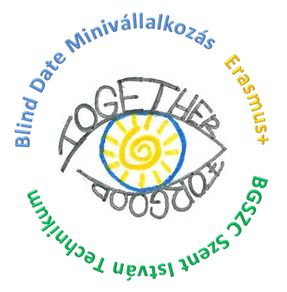 Minicompanies in Budapest
THE BLIND DATE MINICOMPANY
The Blind Date minicompany
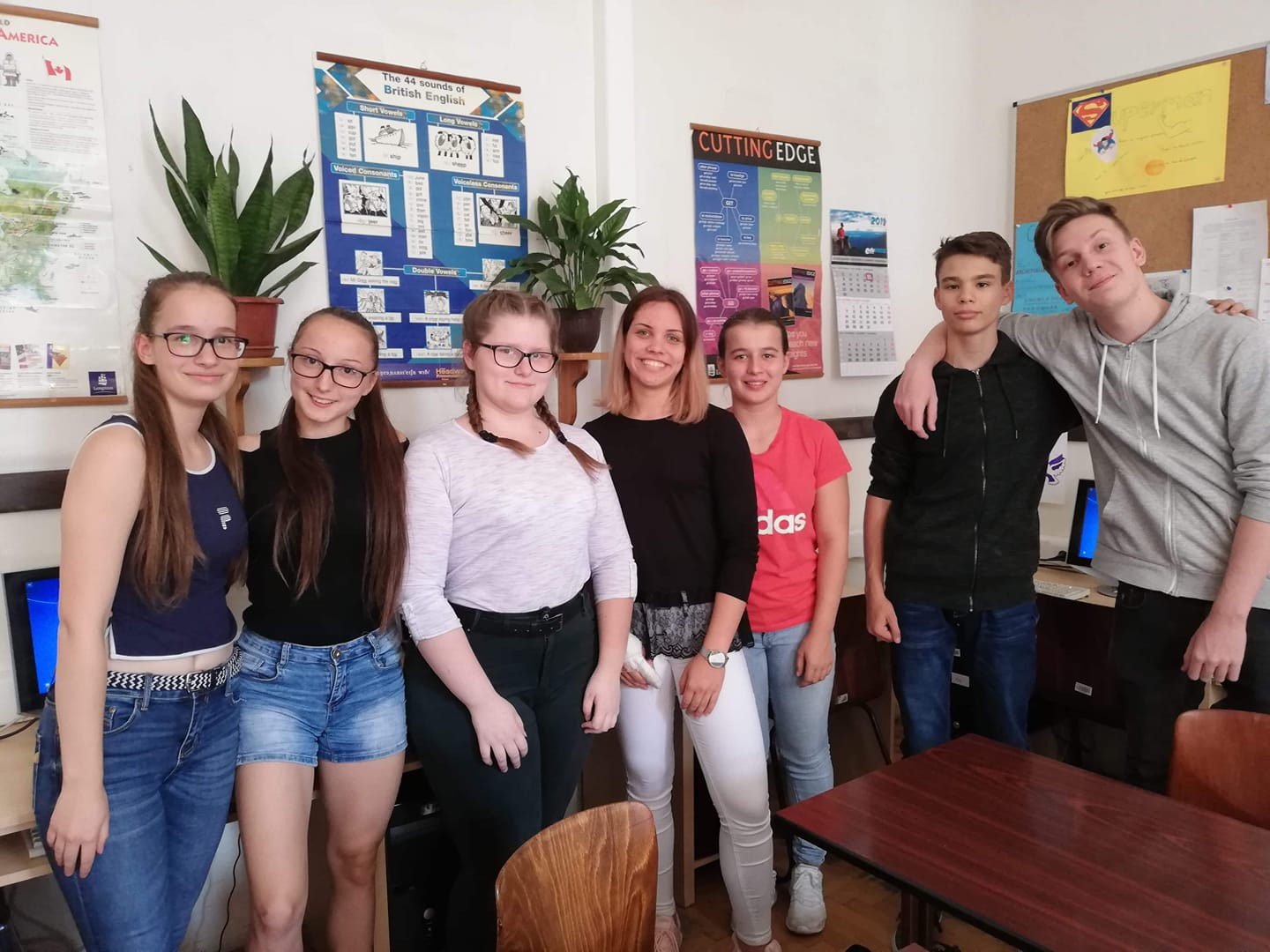 Slogan and logo
Motto
Facebook group
Plans
Raise awareness
Organize charity events
Sell products
Support a guide dog centre
Budapest mobility October 2019
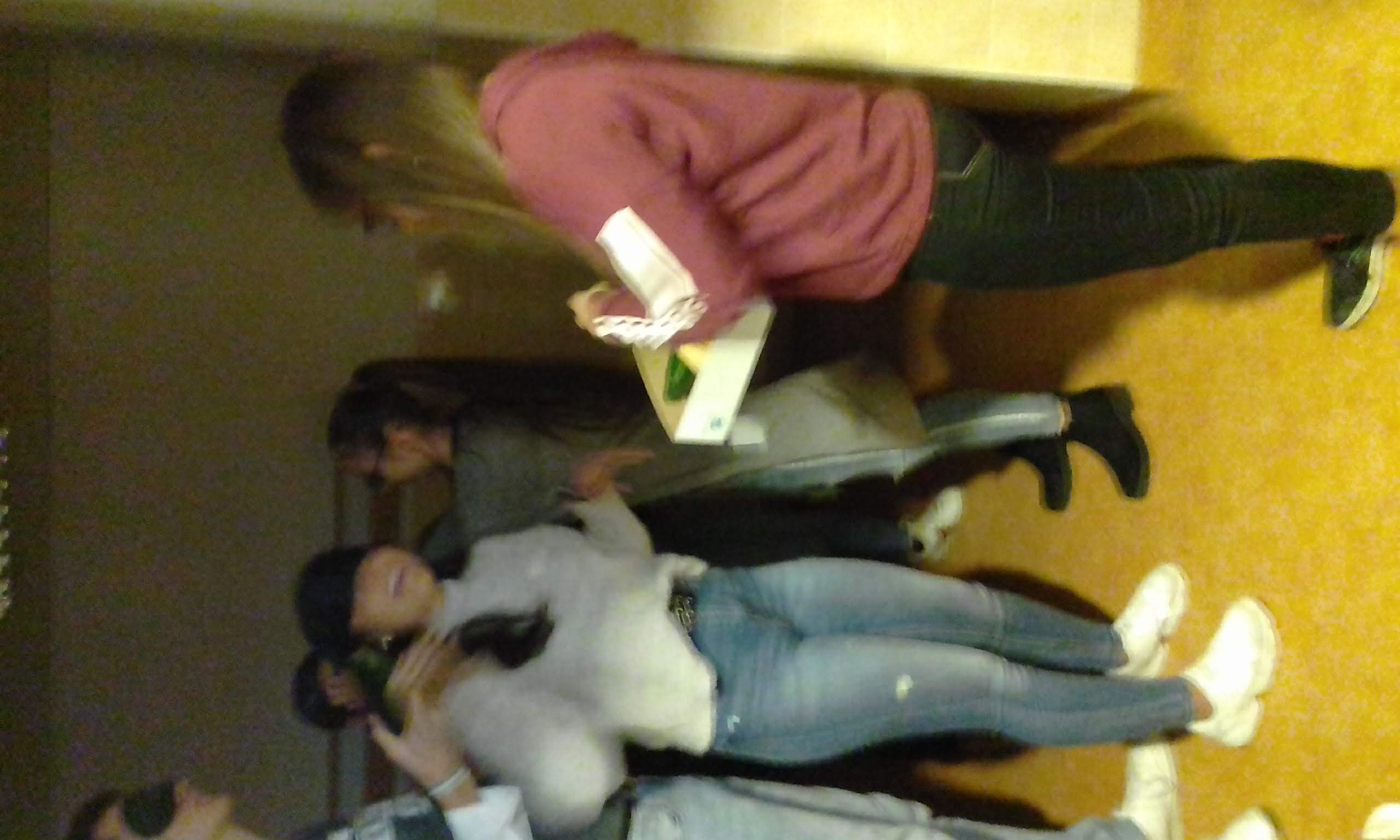 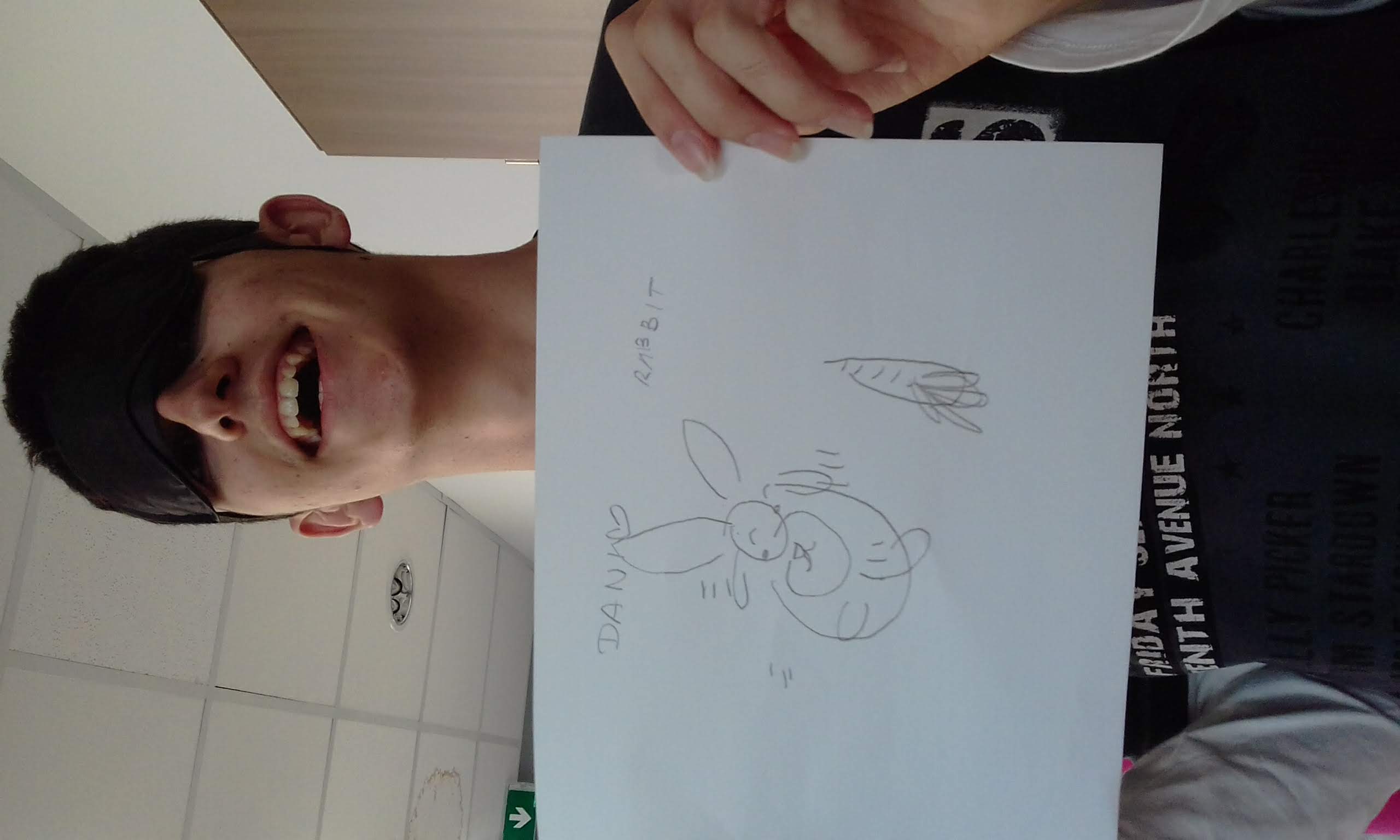 Charity fair December 2019
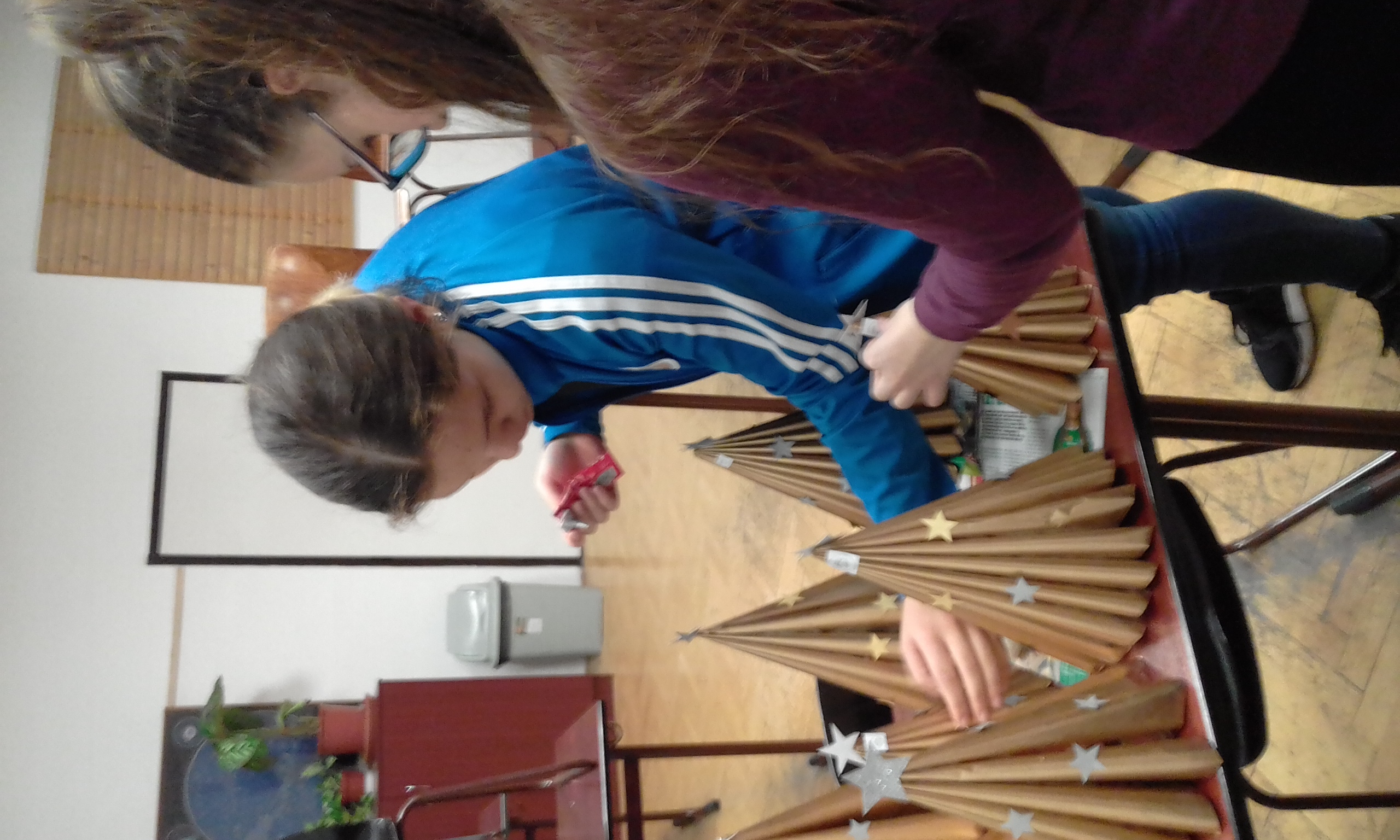 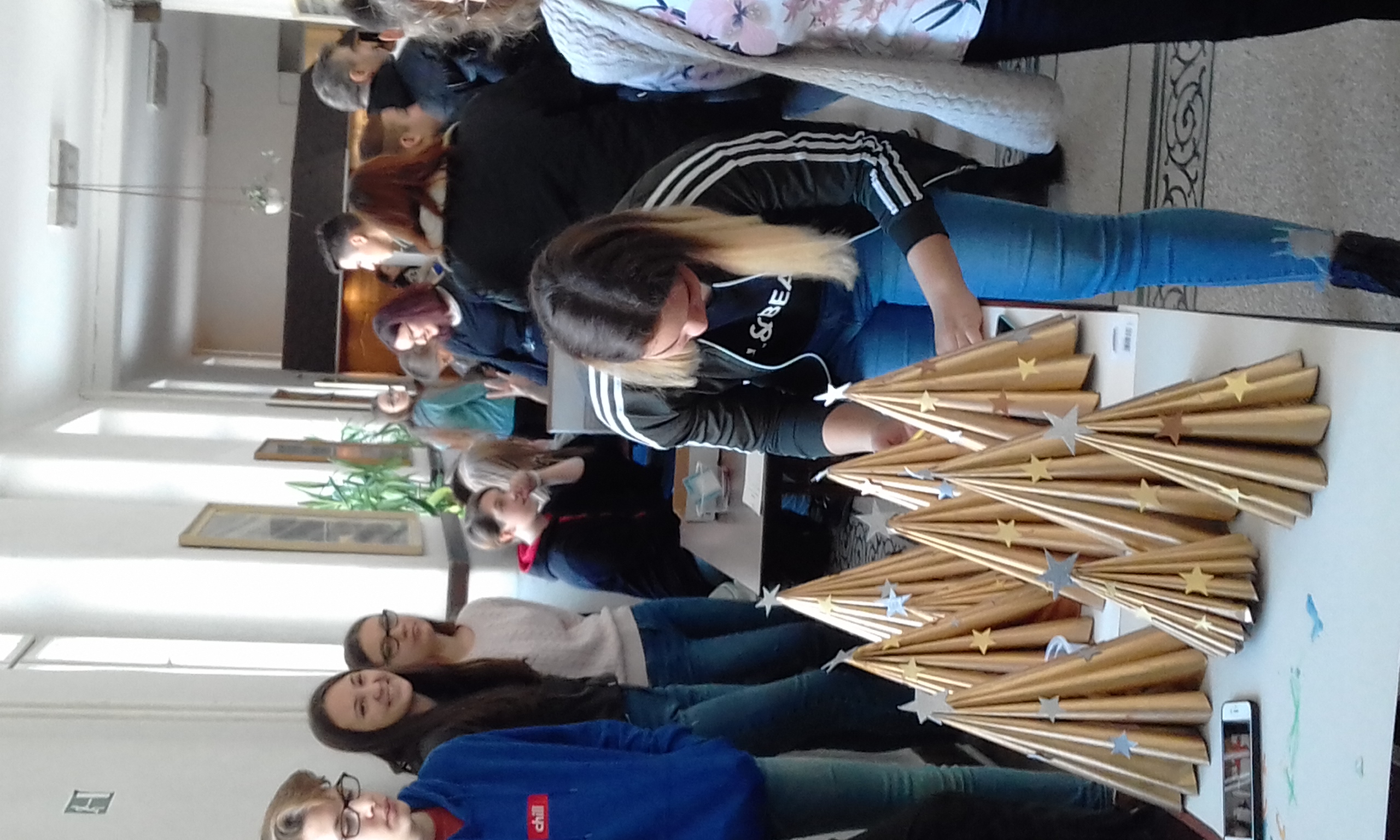 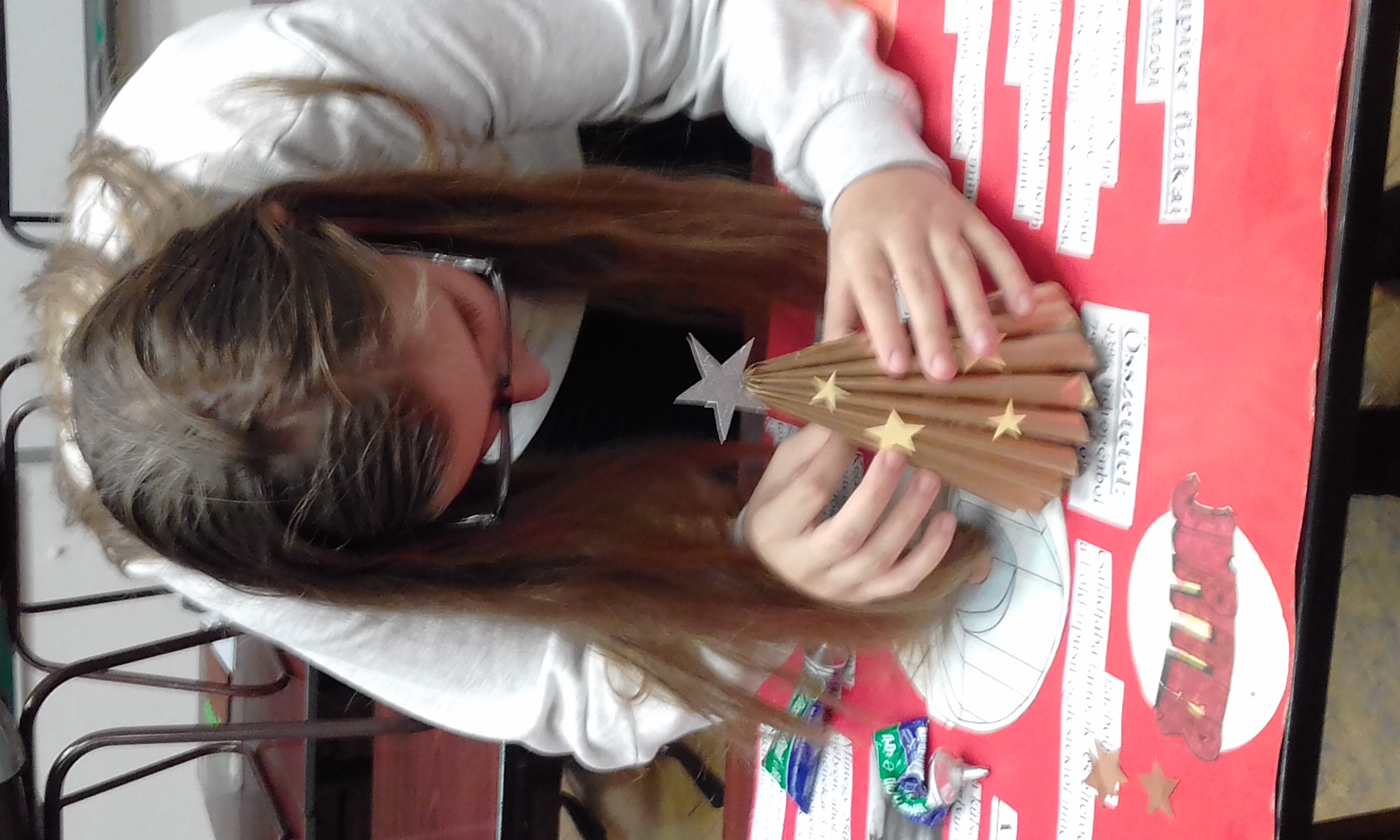 Awareness campaign – International Glaucoma week 2020 March
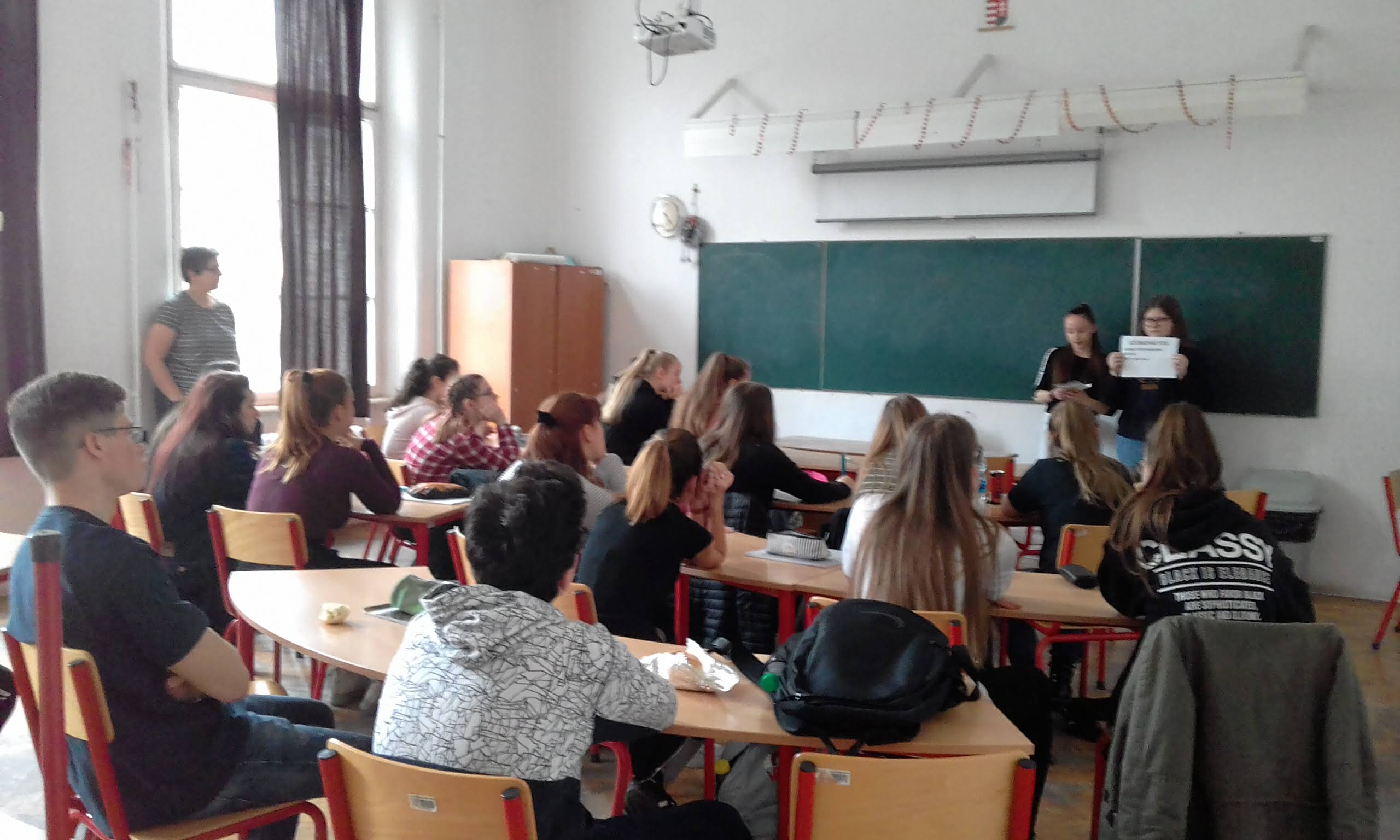 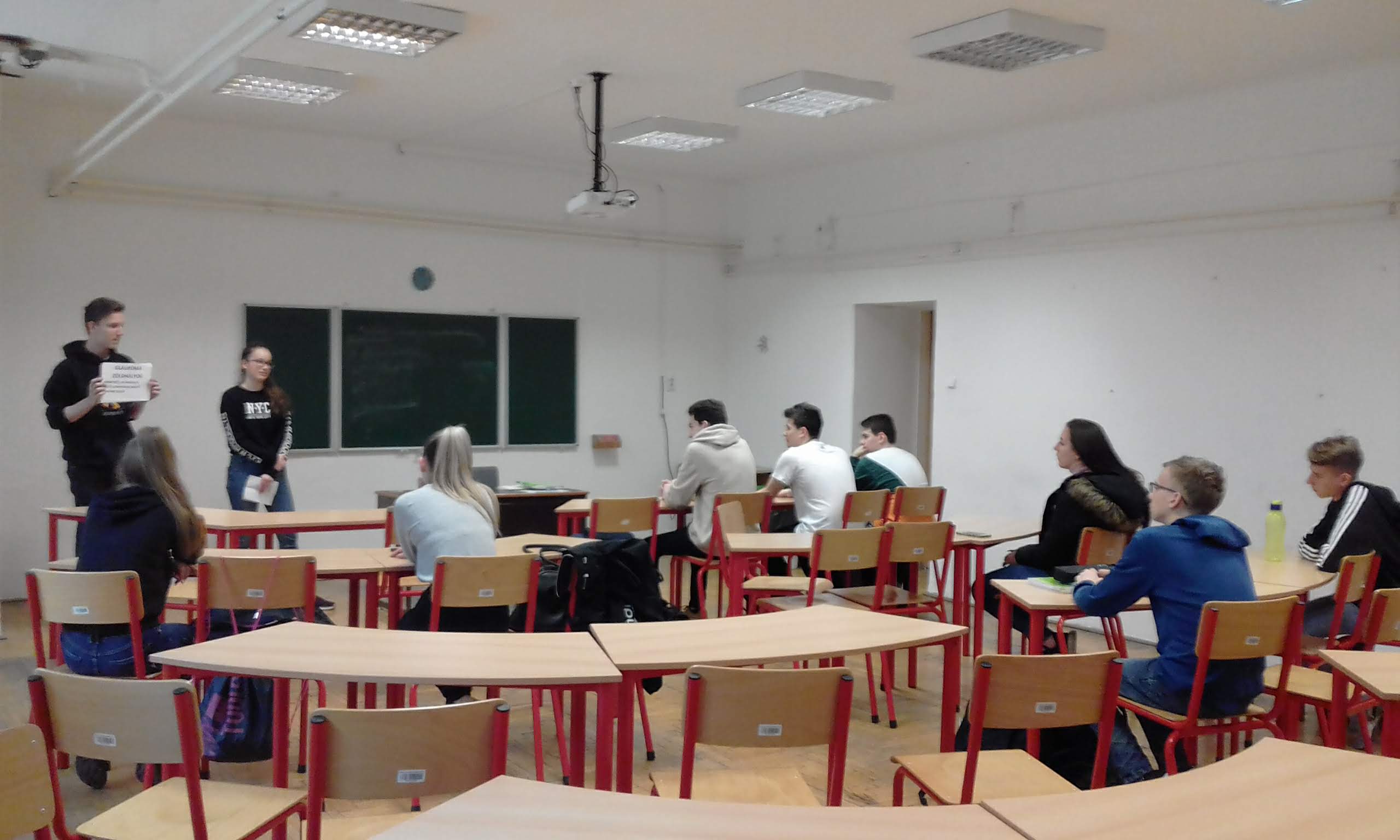 Erasmus days October 2020
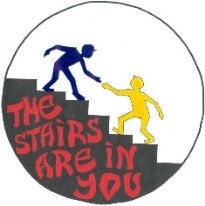 Minicompanies in Budapest
THE DOWNSTAGE MINICOMPANY
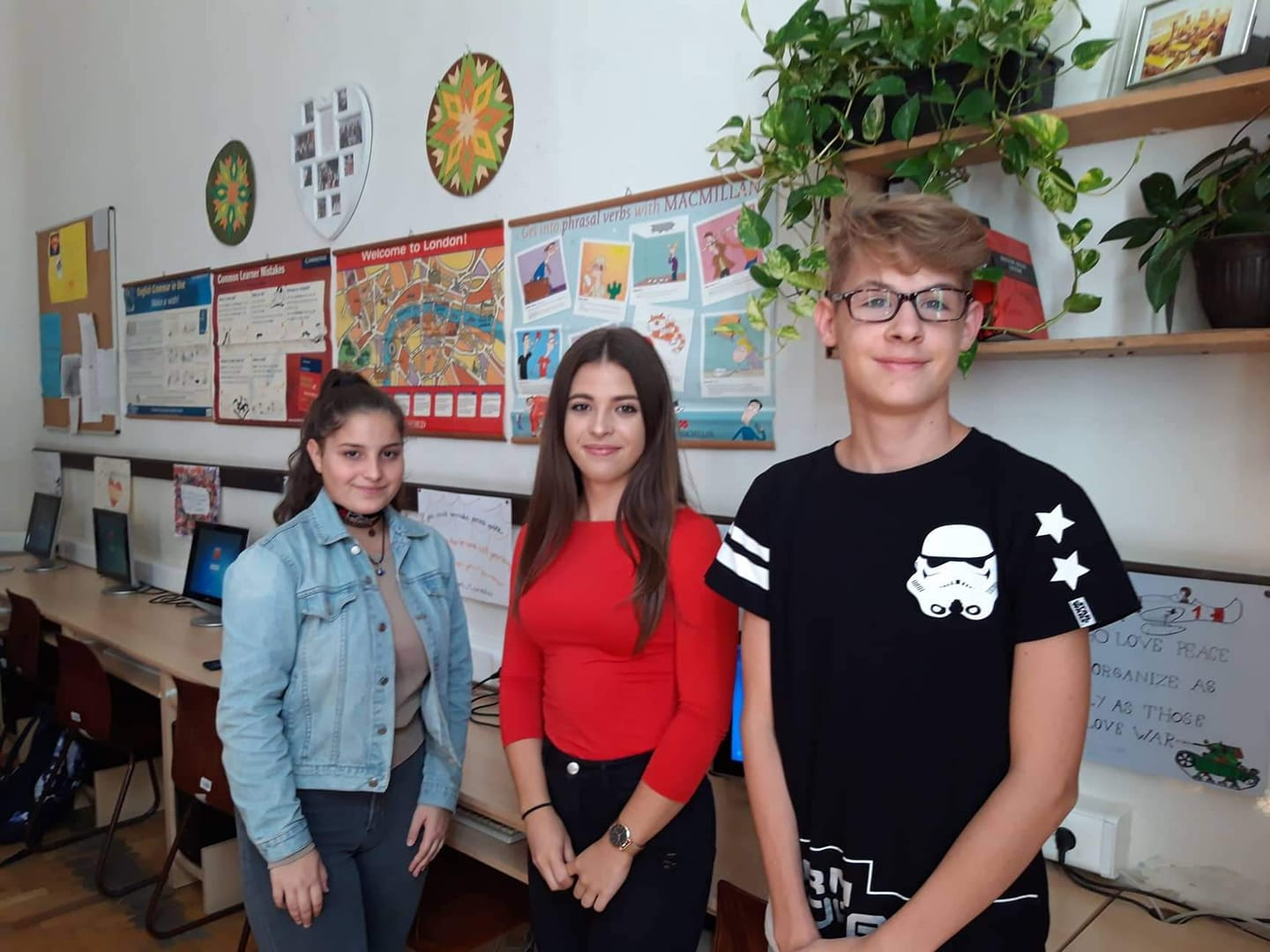 The Downstage minicompany
plans
Invite members to join our facebook group
Raise awareness
Hand out flyers
Organise a campaign on March 21st
Design and sell products, raise money
Logo and slogan
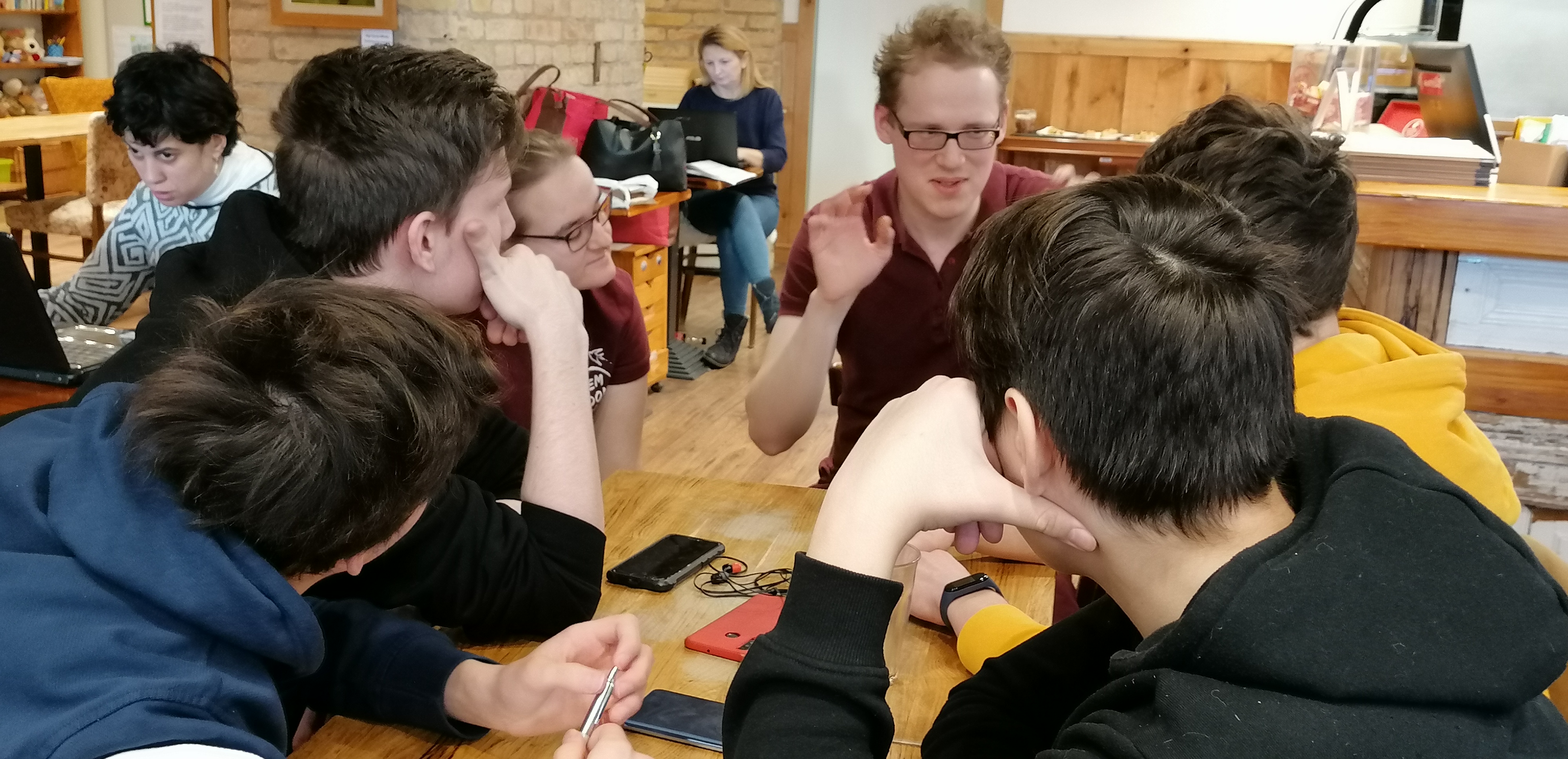 Visits to the café, Facebook posts,  School campaign March 2019-2020
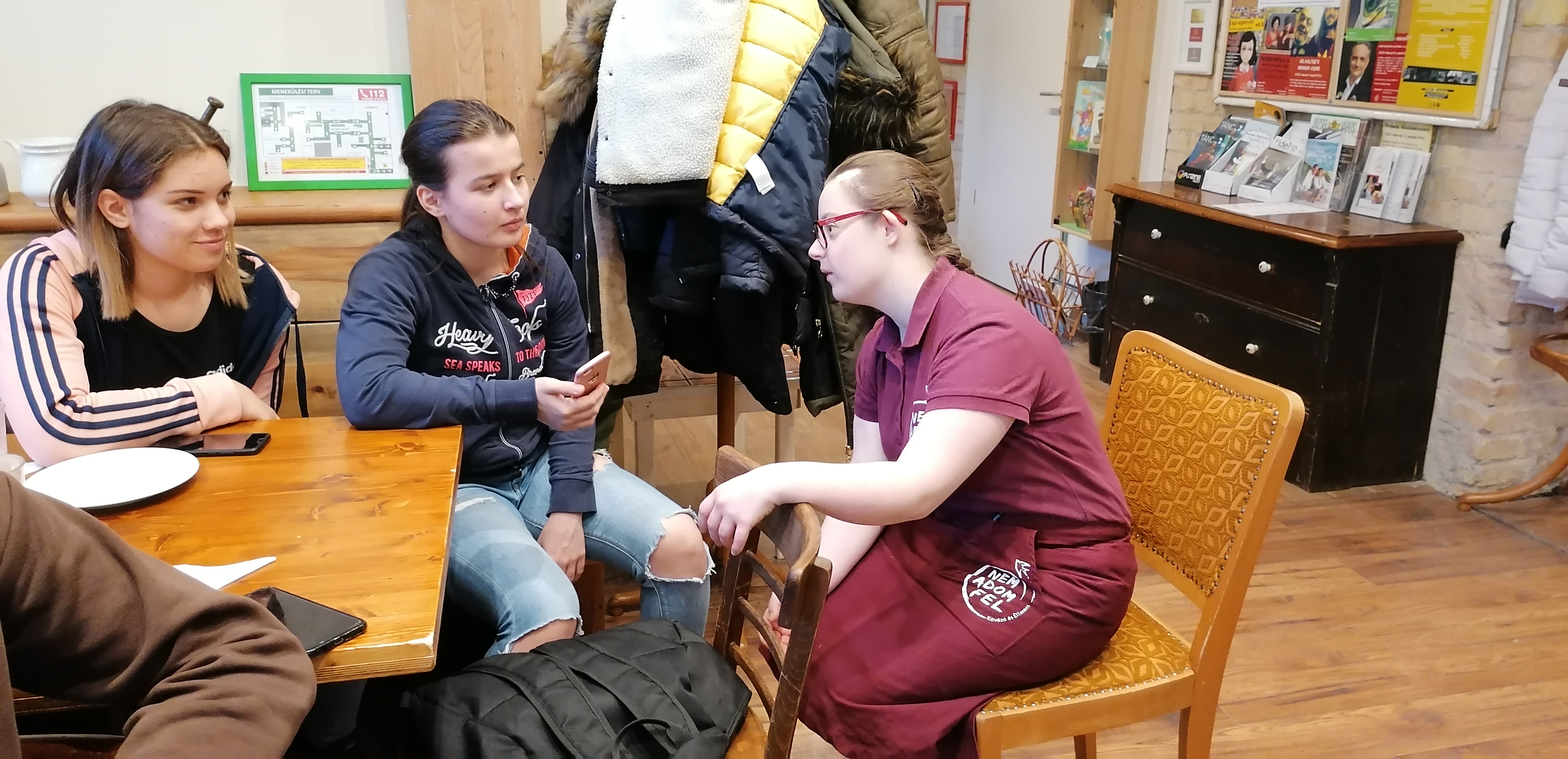 Online meeting with Vili and Gabi, 2021
School campaign 18-21 March 2021
blue and yellow T-shirts
three arrows
photos
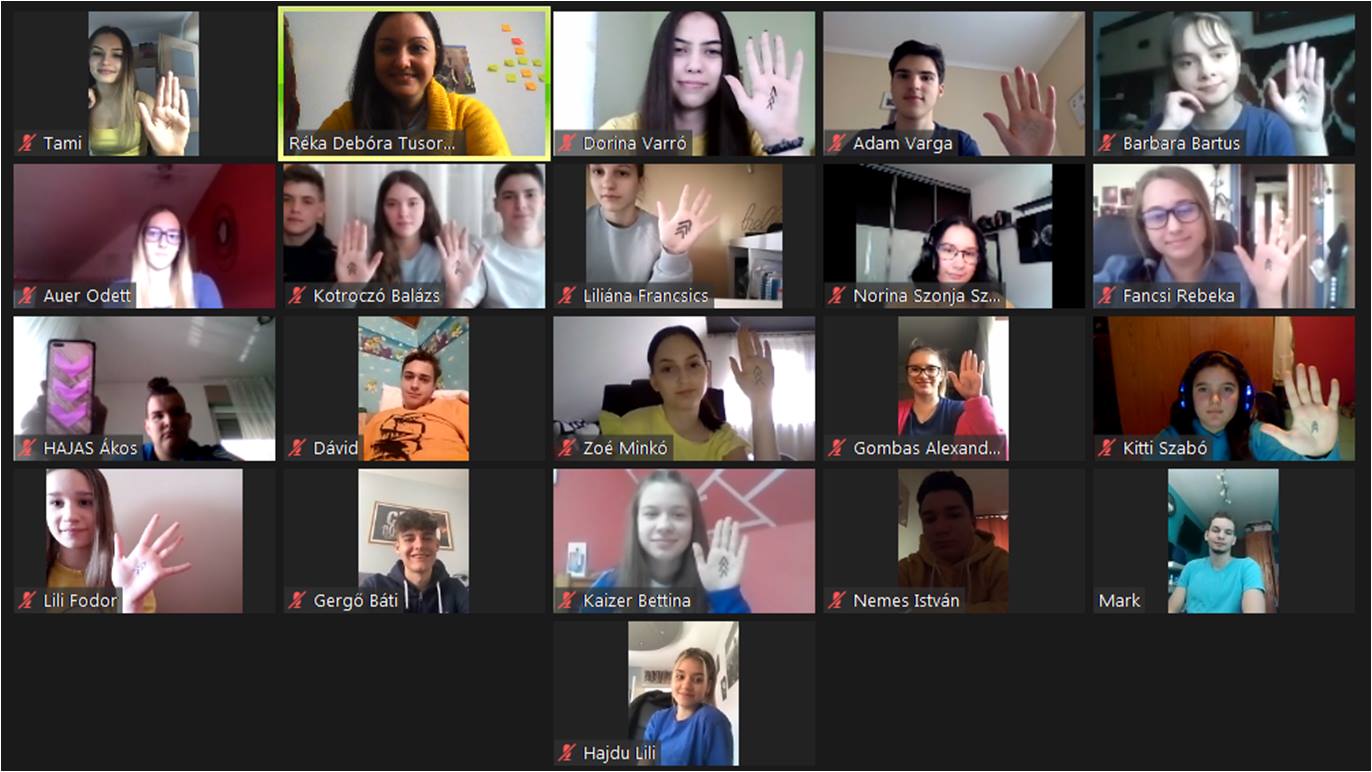 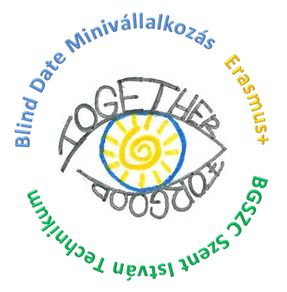 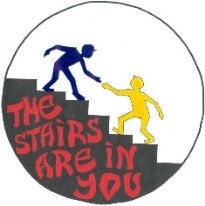 THANK YOU FOR YOUR ATTENTION